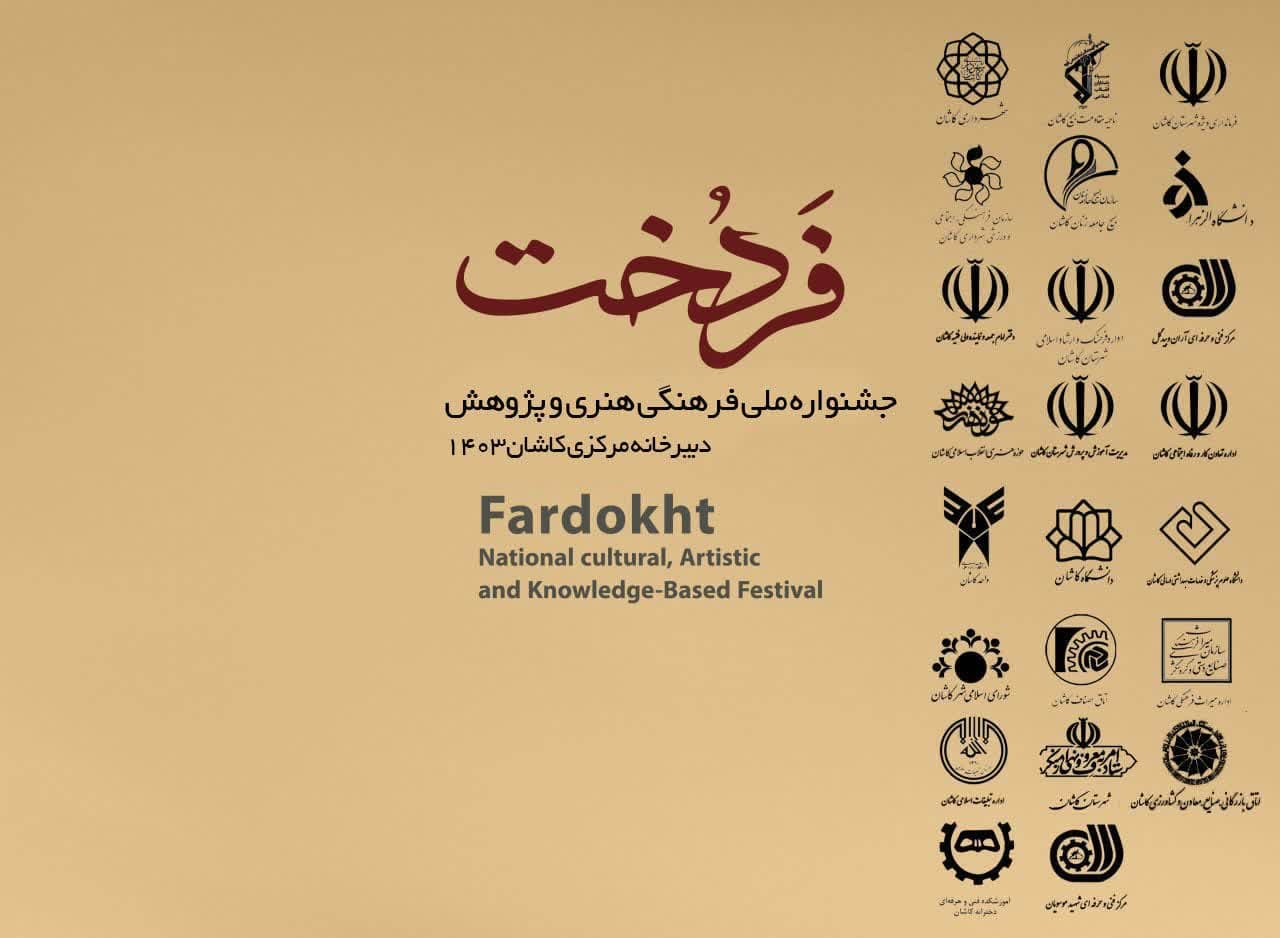 1.قوانین و مقرارت هر بخش بصورت اختصاصی همان بخش تدوین و ارائه شده است.
2.اولویت با طراحی لباس متناسب با سنین نوجوان و جوان خواهد بود. همچنین بایستی سه مولفه سادگی، سالمت و قیمت مناسب را دارا باشند
3.مخاطبین میتوانند در رقابت بیش از یک بخش نیز شرکت کنند )ارائهی اثر، طرح، پژوهش( و امکان ارائهی چند طرح و اثر در هر بخش  وجود دارد.
4.شرکت به صورت فردی یا گروهی بوده و در صورت انجام کار به صورت گروهی، حداقل اعضای گروه 2 و حداکثر آن 3 نفر می باشد.
5.در صورت الهام از ابنیههای تاریخی )نقش و نمادهای ایرانی-اسلامی( از قالب الگوسازی و برش استفاده شود.
6.الگوهای ایرانی و اسالمی برای راهیابی به نمایشگاه و رقابت در اولویت خواهند بود.
7. هر گونه تولید در بخش رقابت ویژه این جشنواره باشد و نباید در دیگر جشنواره های مرتبط ارائه شده باشد.
8. داوری بخشهای مختلف رقابت توسط داوران کشوری انجام خواهد شد.
9. آثار ارسال شده بعد از داوری مقدماتی و احراز شایستگیهای اولیه در نمایشگاه ارائه خواهد شد.
10.مشاوره ها و سمینارهای تخصصی حضوری و مجازی توسط دبیرخانه مرکزی و در صورت امکان دبیرخانه های استانی، در کلیه بخش ها به عنوان کارگاه های توانمندسازی شرکتکنندگان برگزار خواهد شد.
11.حضور مشاورین و اساتید همکار با جشنواره در بخش رقابت بالمانع است و در داوری آثار با سایر شرکتکنندگان یکسان خواهند بود. 
12. تعیین حدود قیمت مانتو در شناسنامه اثر الزامی است.
13.در ارائه طرح های گروهی الزم است هنگام ثبت نام کلیه اعضای تیم معرفی و مسئول گروه، طراح، الگوساز و دوزنده طرح در فرم ثبت نام مشخص گردند
14.پیگیری و اخذ کد شیما از طریق سامانه جامع طراحان بوده و تماما به عهده شرکتکنندگان خواهد بود. اما دارا بودن کد شیما در زمان ارائه آثار الزامی نیست.
15.زمان عودت آثار پذیرفته شده درنمایشگاه به مخاطبین، پس ازاختتامیه توسط دبیرخانه اعلام خواهد شد.
قوانین کلی جشنواره فردخت